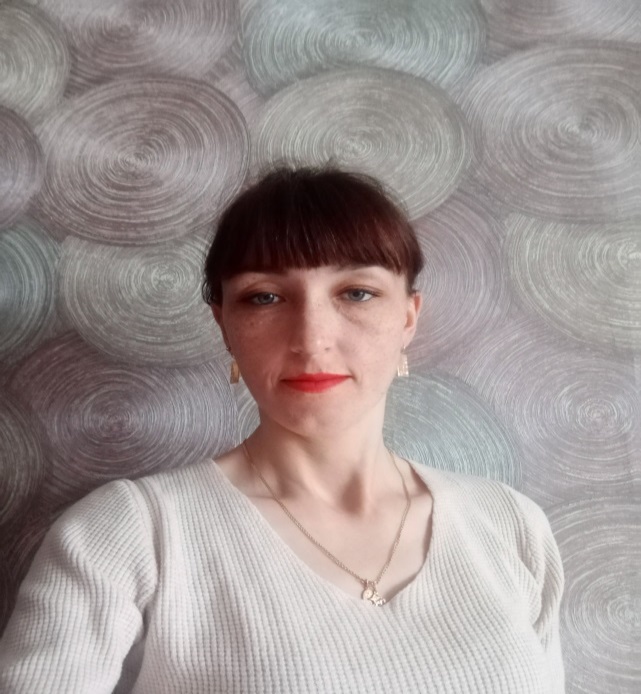 Министерство образования РМ
           Портфолио
Атяскиной Юлии Николаевны, МБОУ «Тракторная начальная школа-детский сад»
Дата рождения: 15.12.1984
Профессиональное образование: воспитатель детей дошкольного возраста. Руководитель физического воспитания . Зубово -Полянский педагогический  колледж, республика Мордовия
№  диплома: АК 1144960
Дата выдачи:  30 июня2004 г.
Стаж педагогической работы (по специальности): 4 года
Общий трудовой стаж:  17 лет
Наличие квалификационной категории: отсутствует
1.Участие в инновационной (экспериментальной) деятельности https://shkolatraktornaya-r13.gosweb.gosuslugi.ru/netcat_files/166/2469/Innovatsionnyy_opyt_vospitatelya_Atyaskinoy_Yu.N..pdf
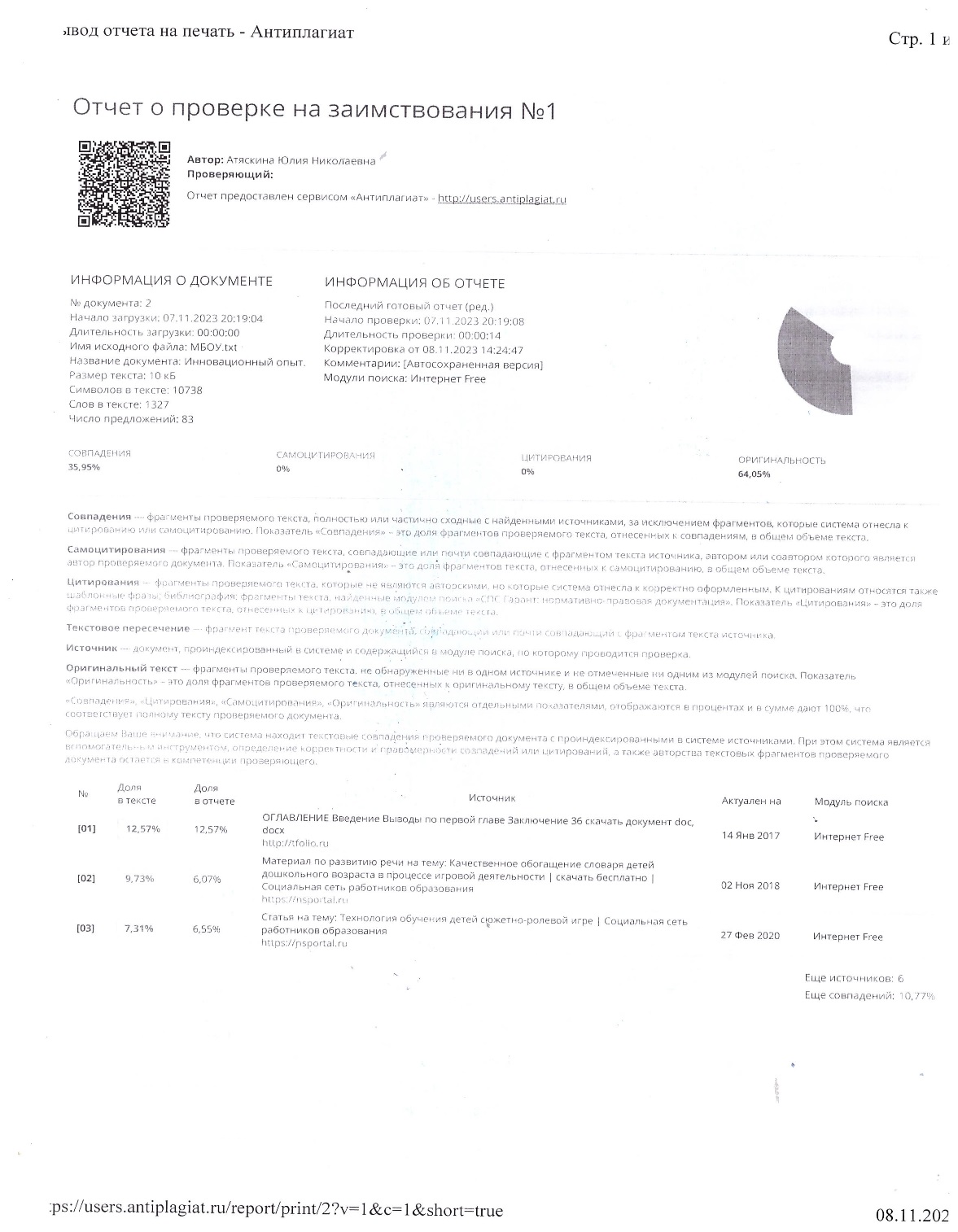 3. Наличие публикаций, включая интернет - публикации
Муниципальный уровень -   1

Республиканский уровень -  0

Российский уровень -           0

Международный уровень
(интернет публикация)  -      1
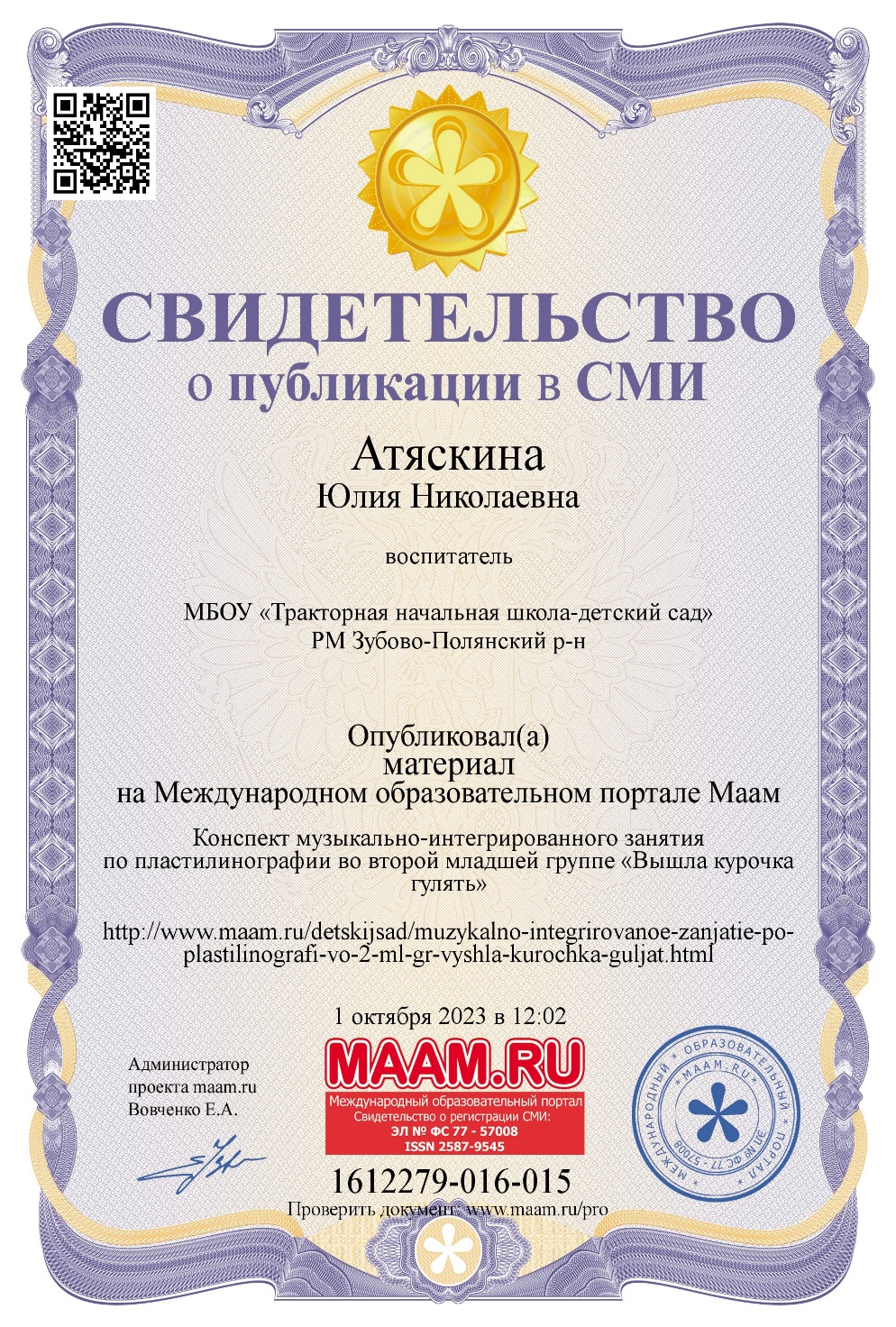 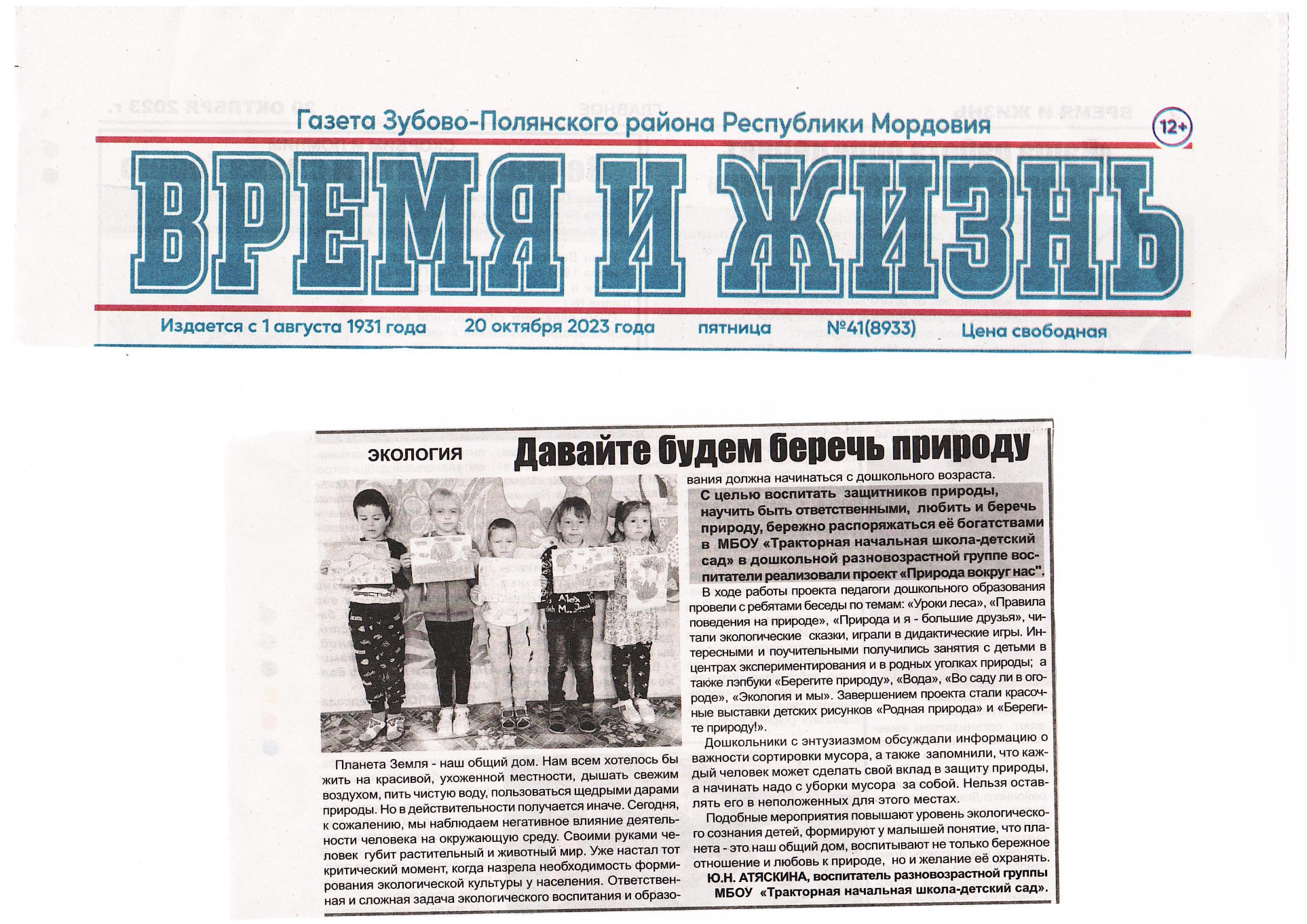 4. Результаты участия воспитанников в конкурсах, выставках, турнирах, акциях, фестивалях
Муниципальный уровень -   2

Республиканский уровень -

Российский уровень(интернет конкурс) 

Международный уровень - 1
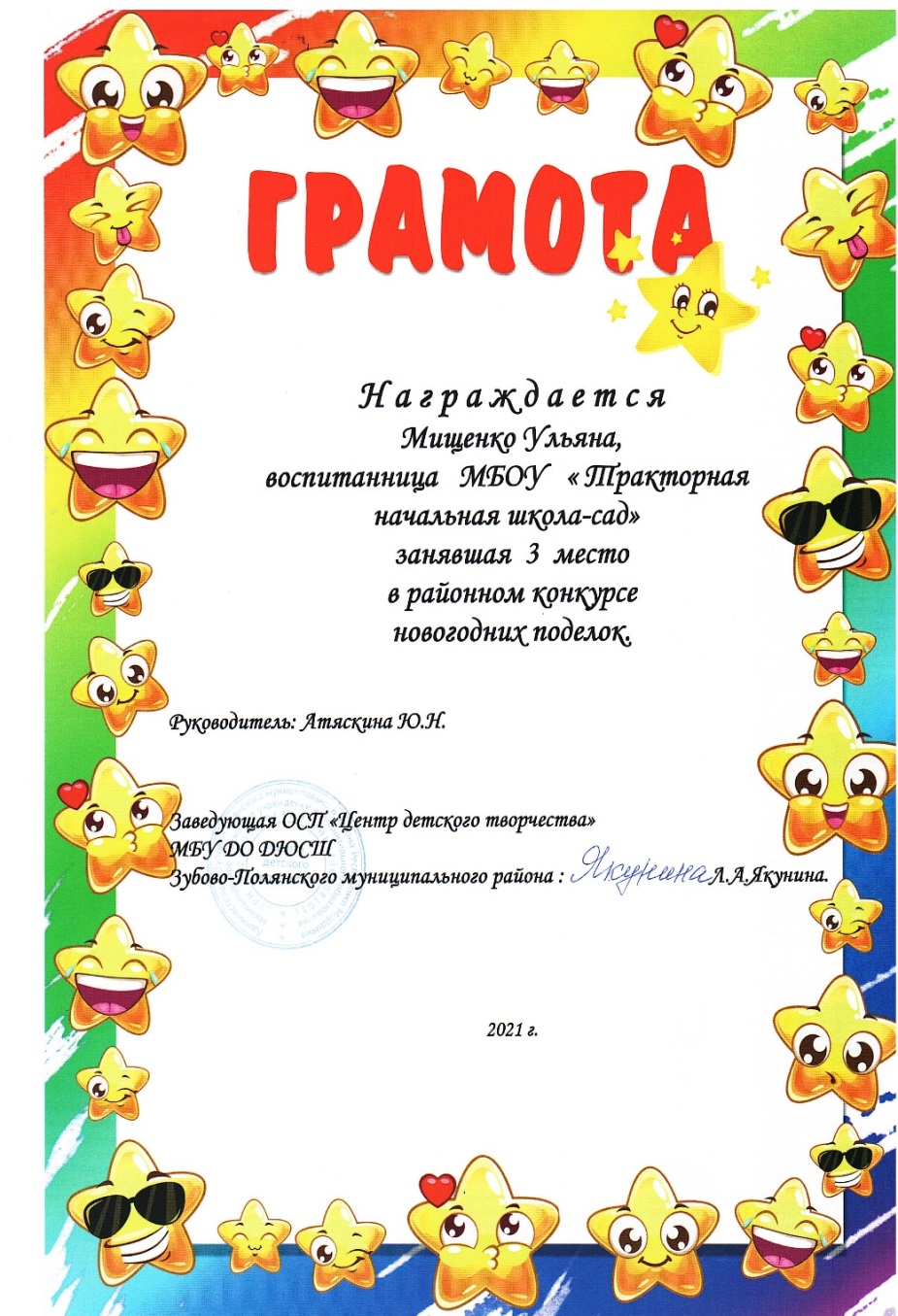 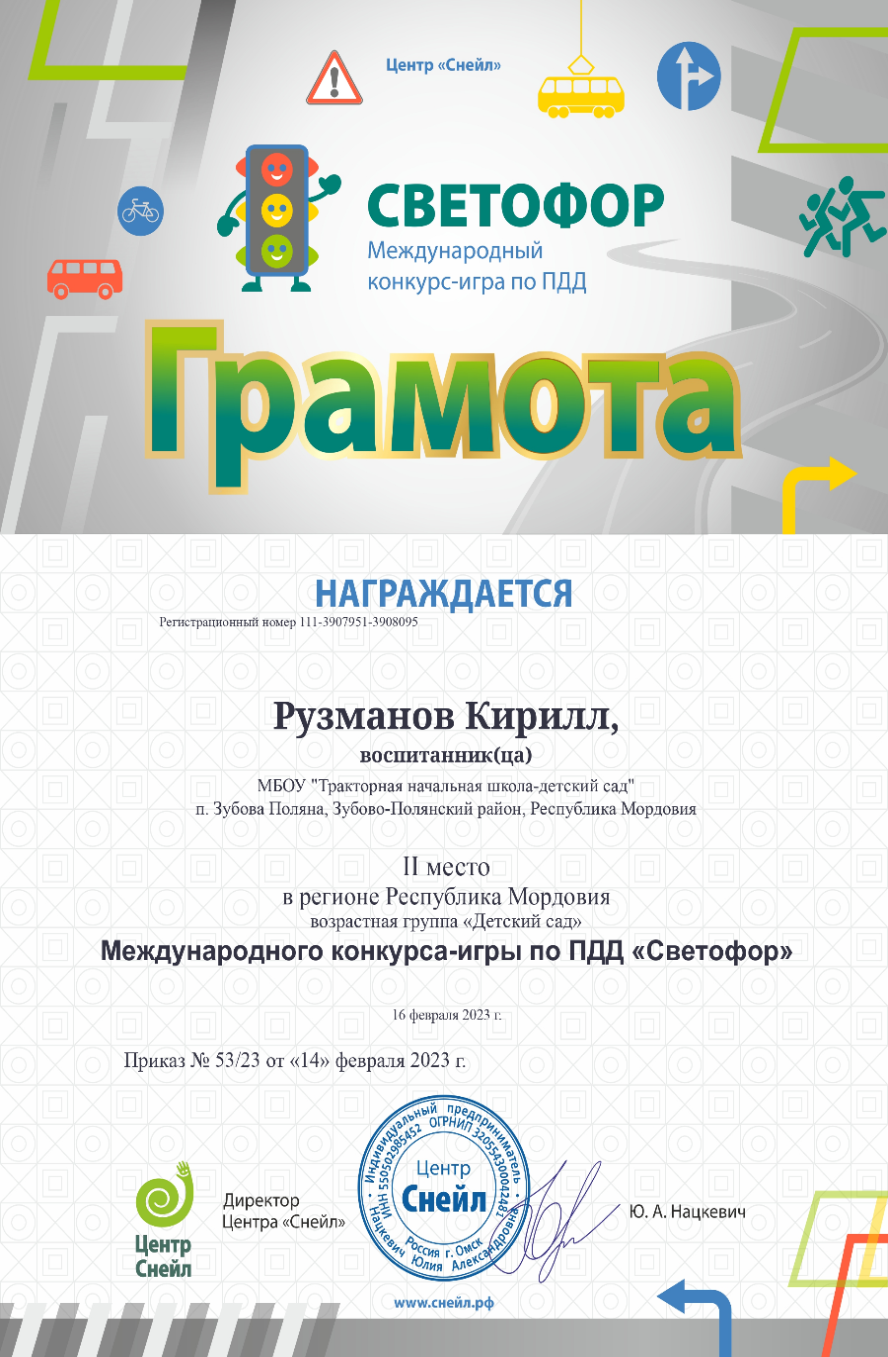 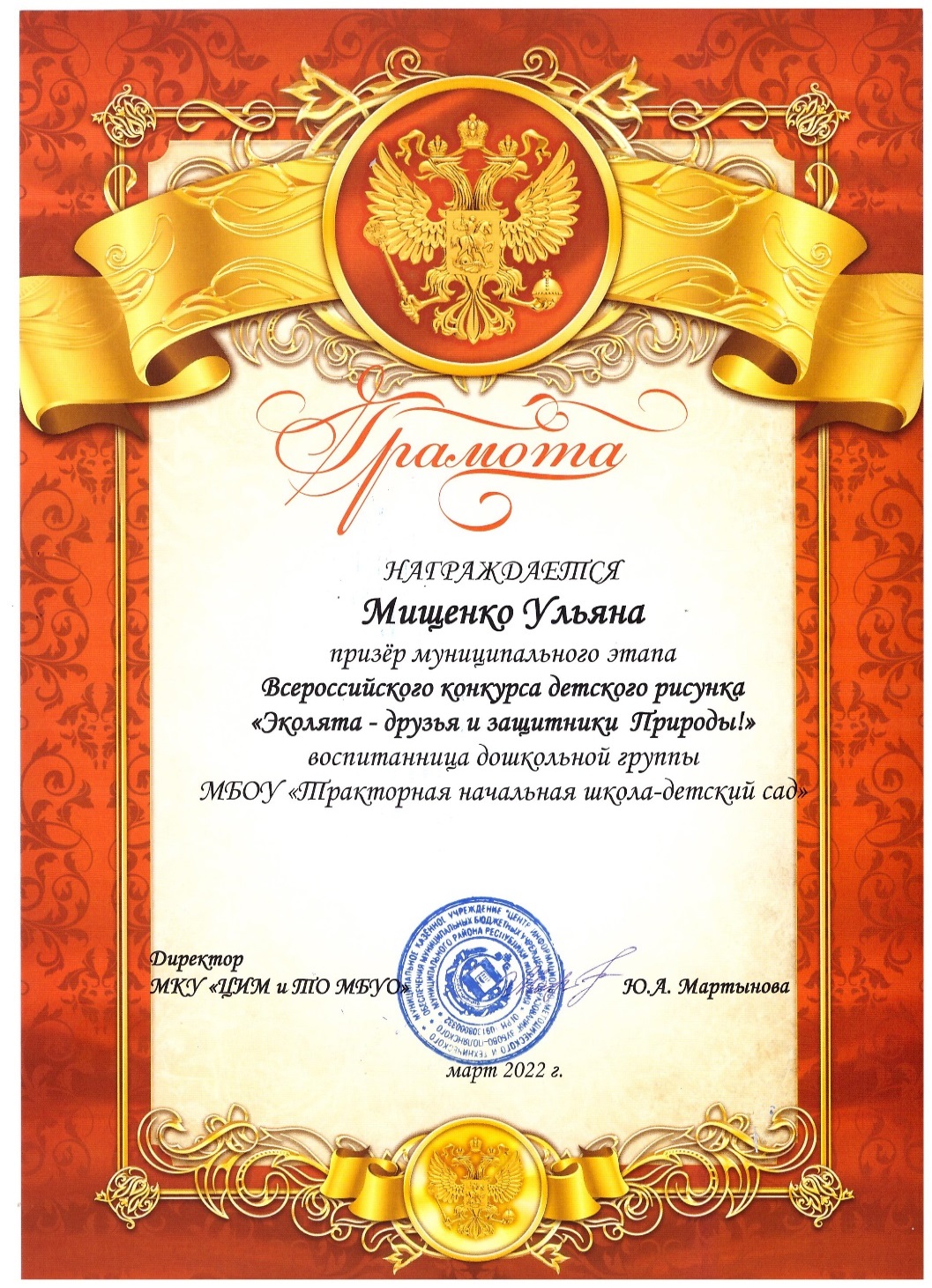 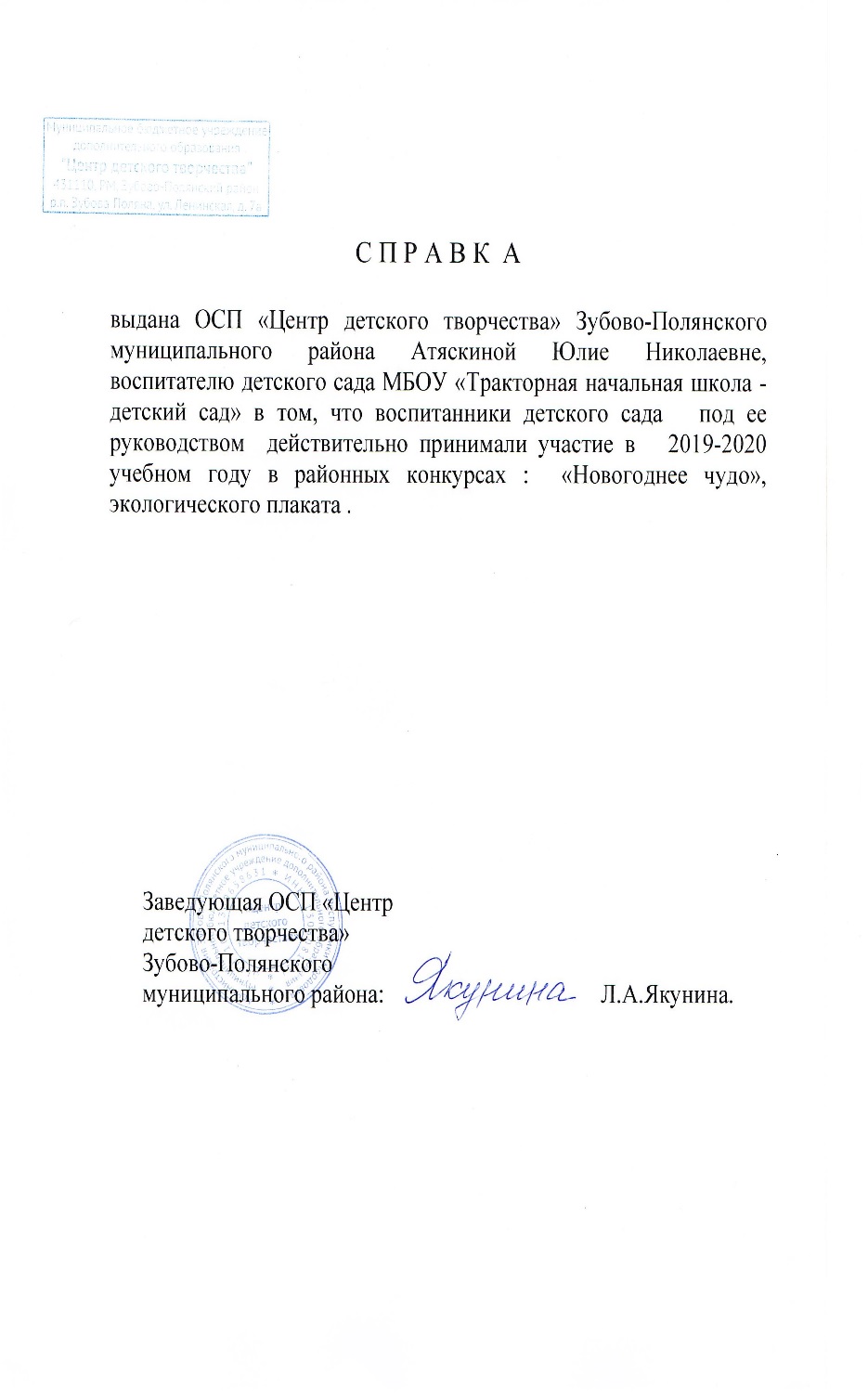 6. Выступления на научно-практических конференциях, педагогических чтениях, семинарах, секциях, методических объединенияхНа уровне образовательной организации - 2                                    Муниципальный уровень  -  2                      Республиканский уровень -  0Российский уровень -            0Международный уровень -    0
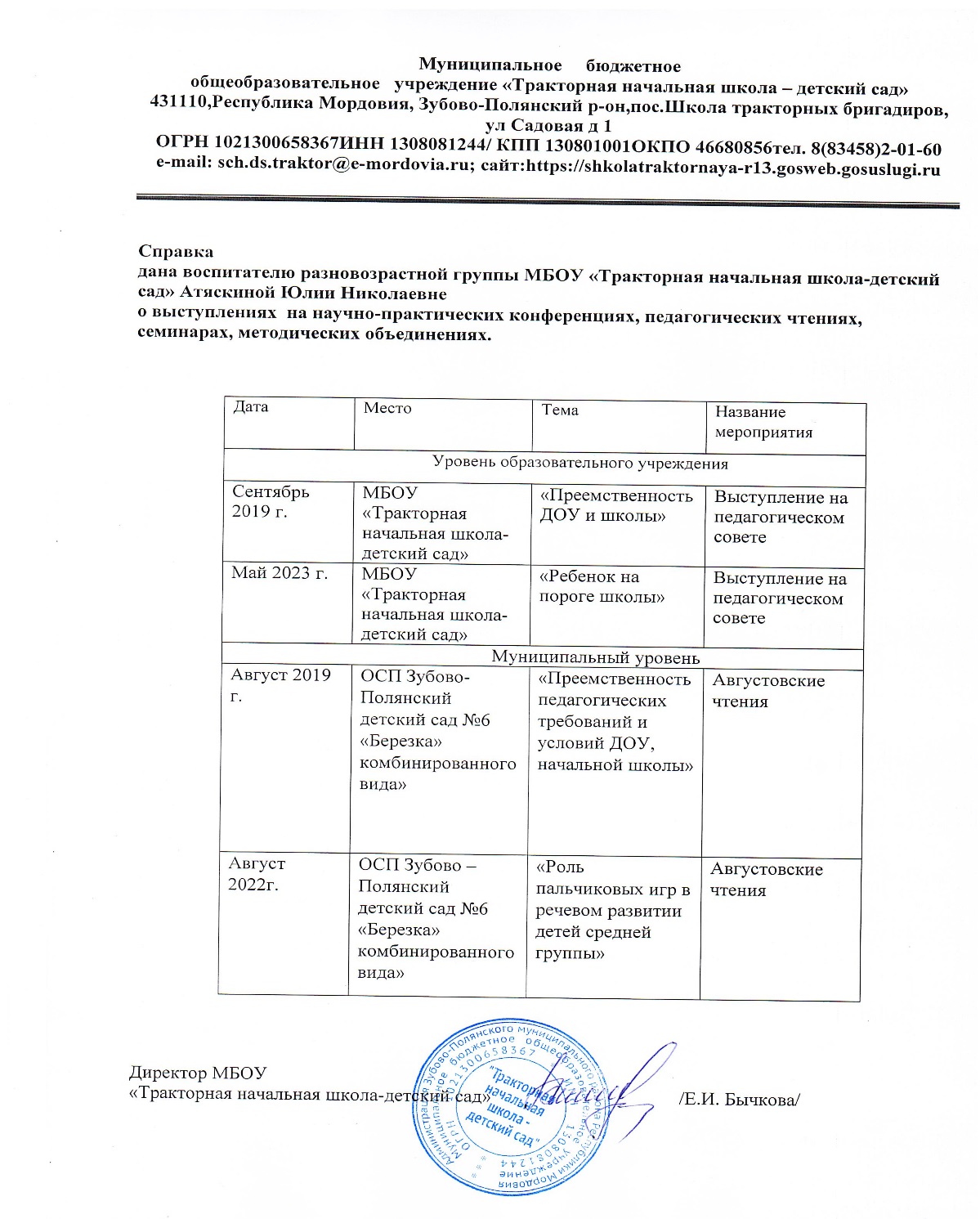 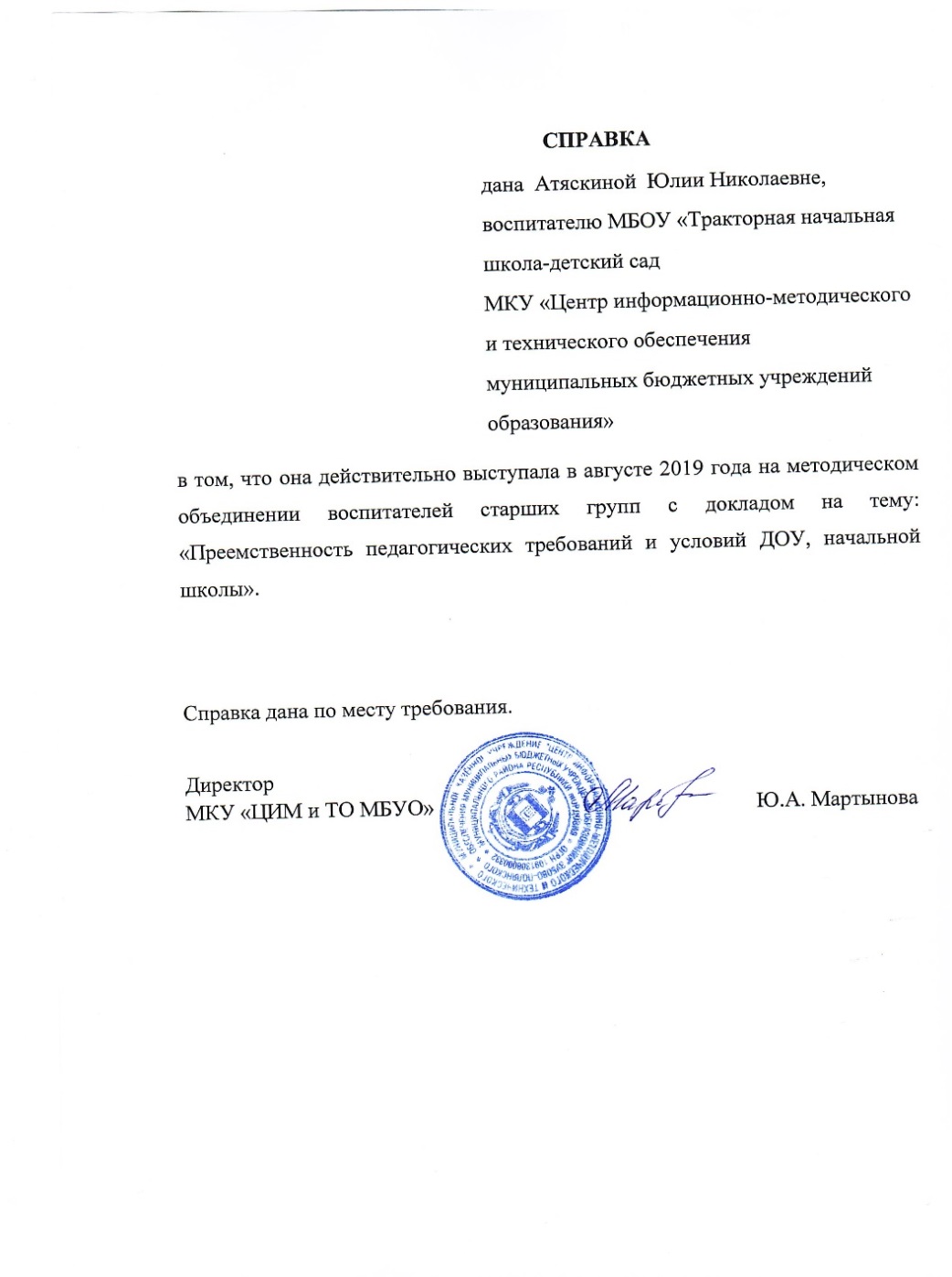 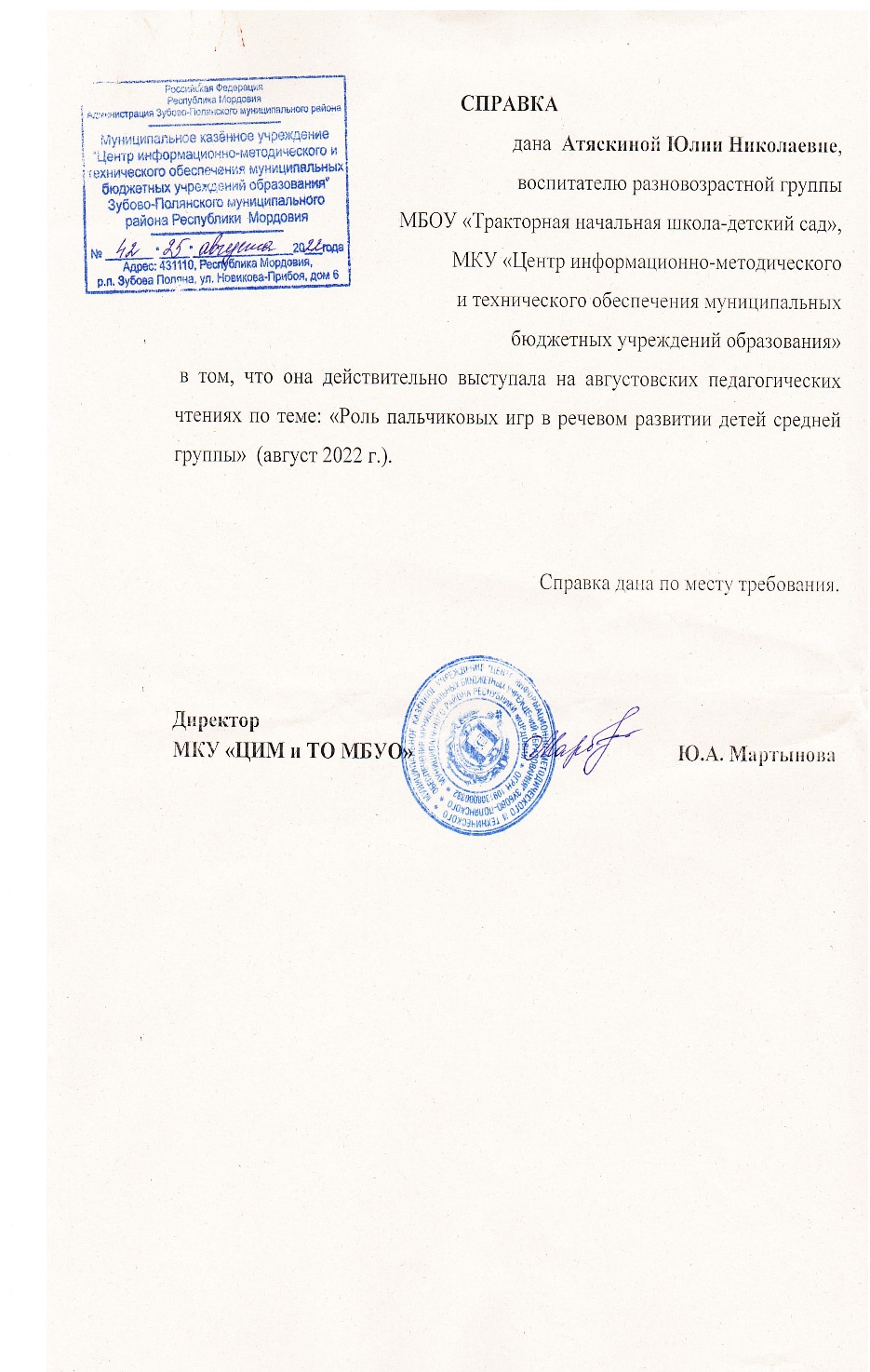 7. Проведение открытых  занятий, мастер-классов, мероприятий
На уровне образовательной организации – 6
                        
Муниципальный уровень - 1

Республиканский уровень -0

Российский уровень -          0

Международный уровень -  0
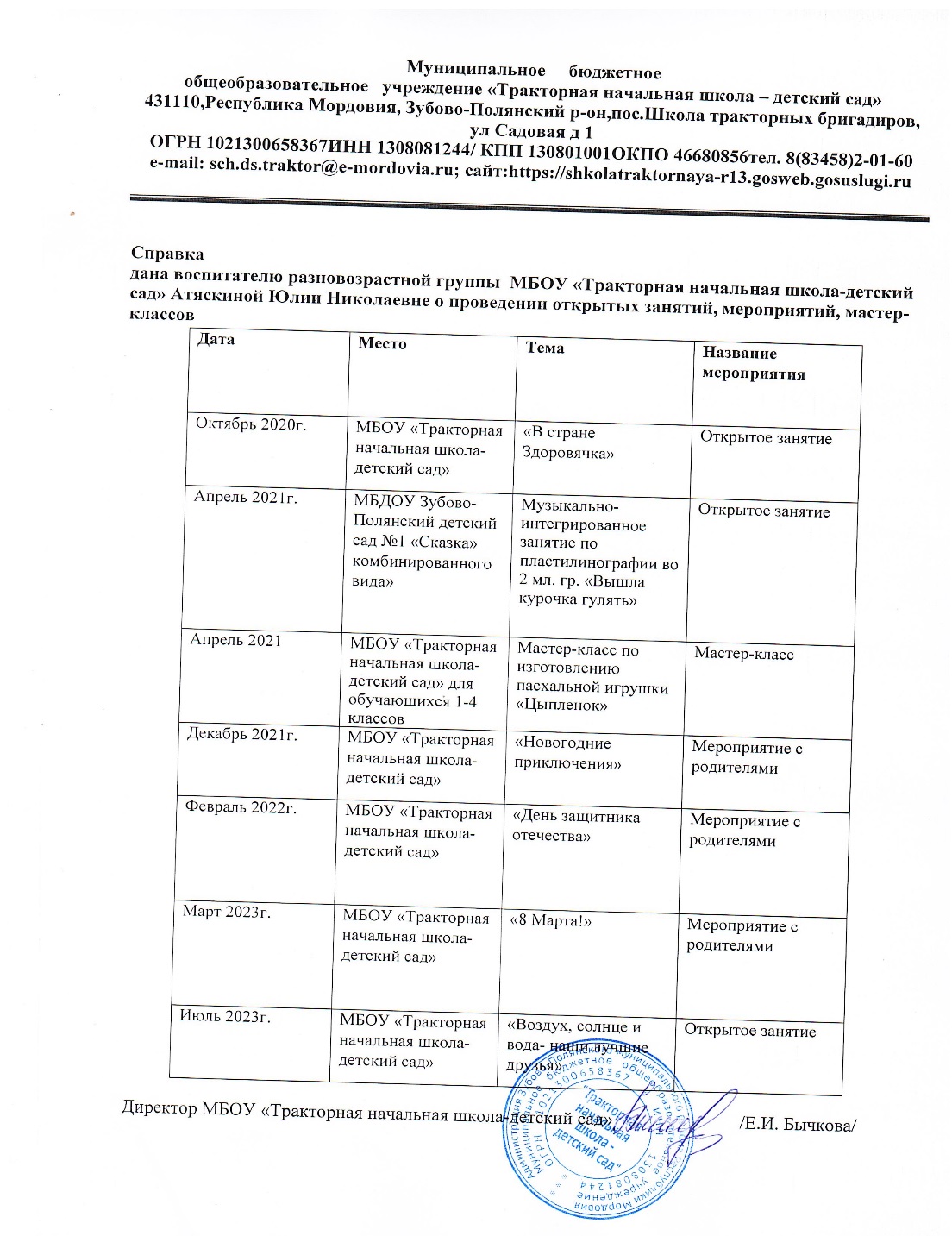 8.Экспертная деятельность
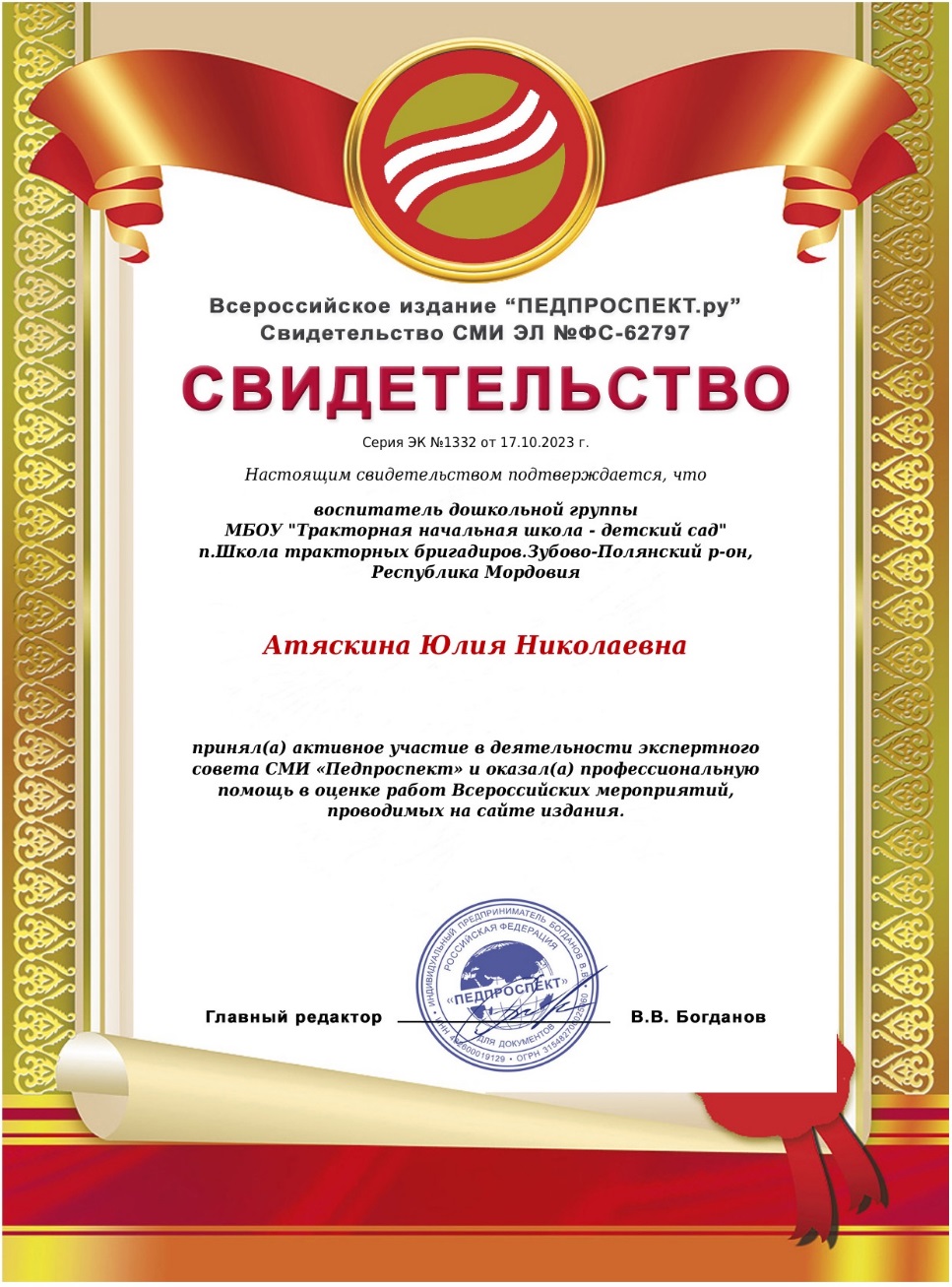 9.Общественно-педагогическая активность педагога: участие в комиссиях, педагогических сообществах, в жюри конкурсов
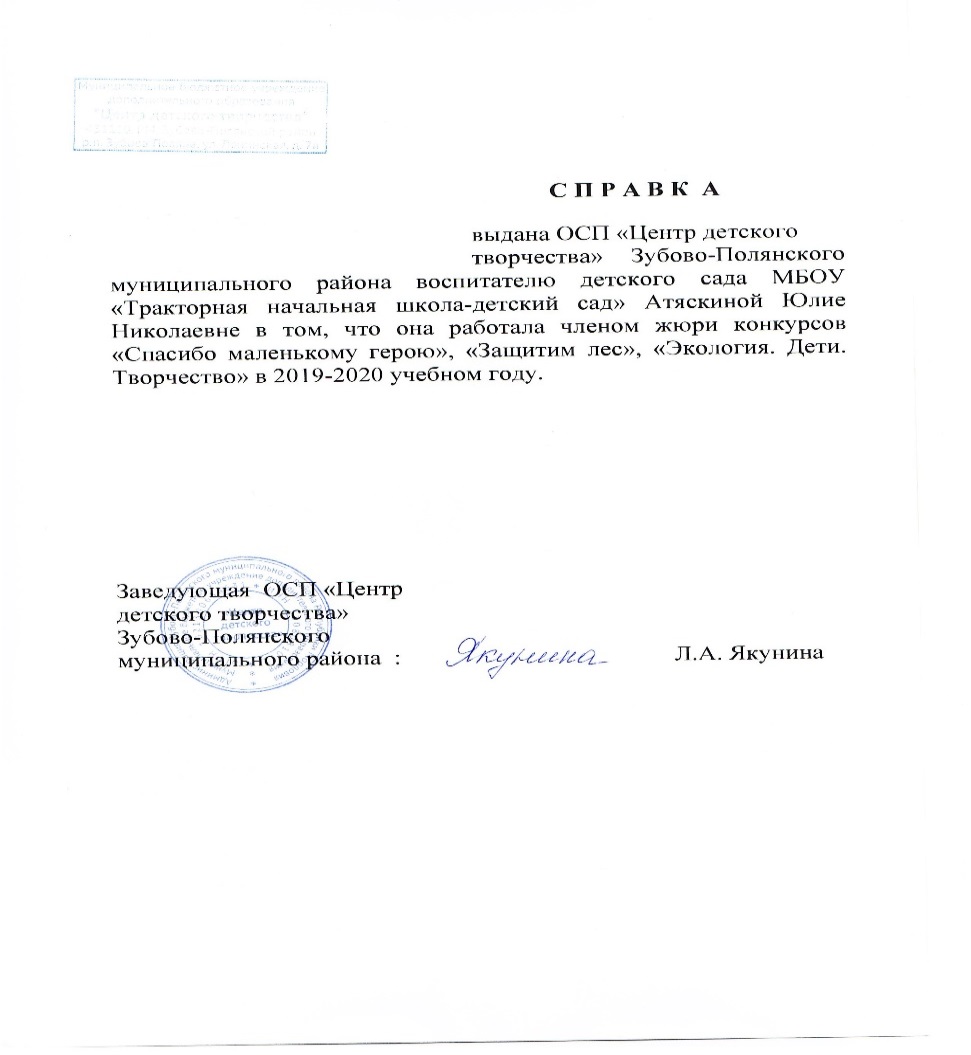 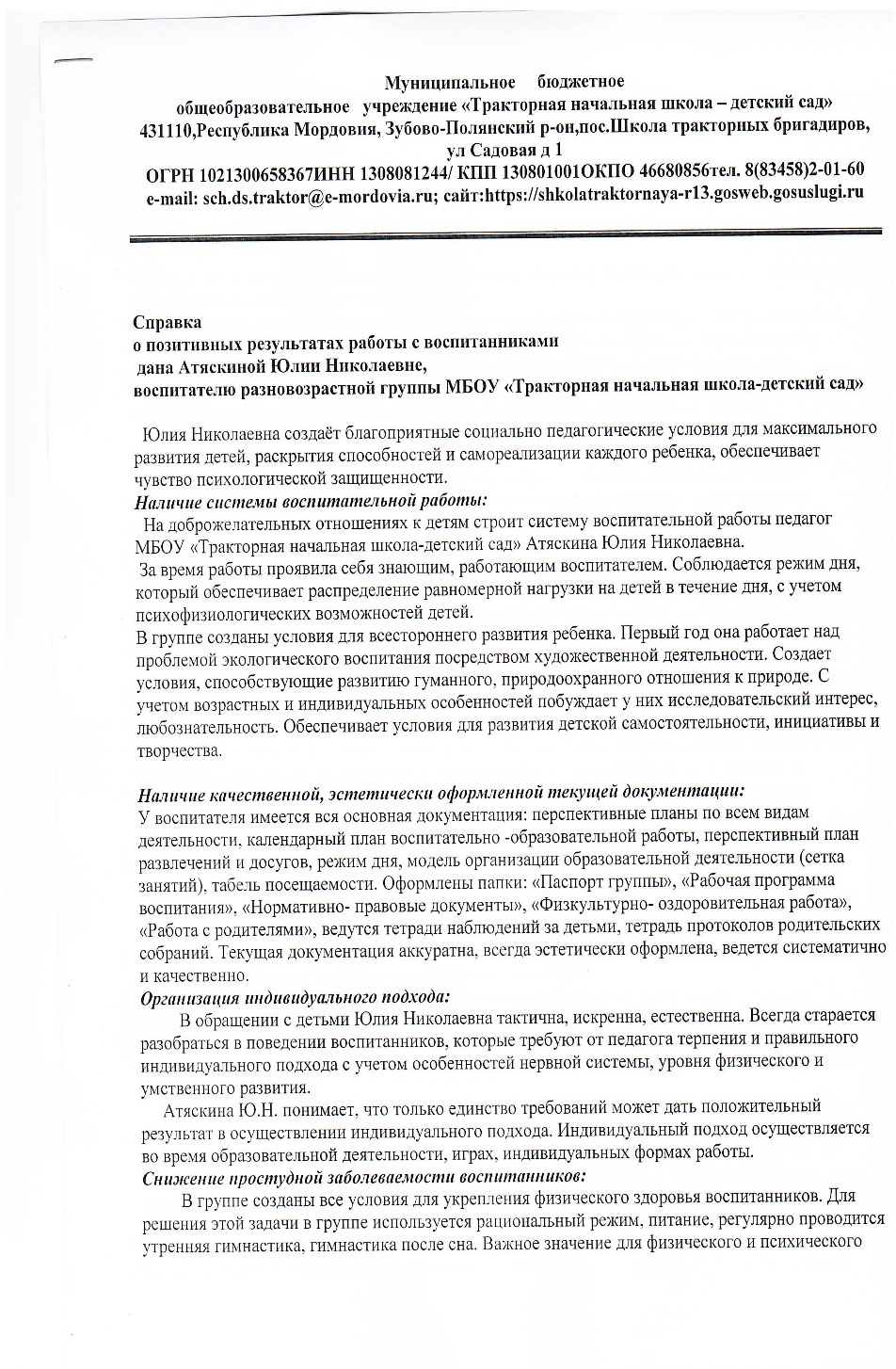 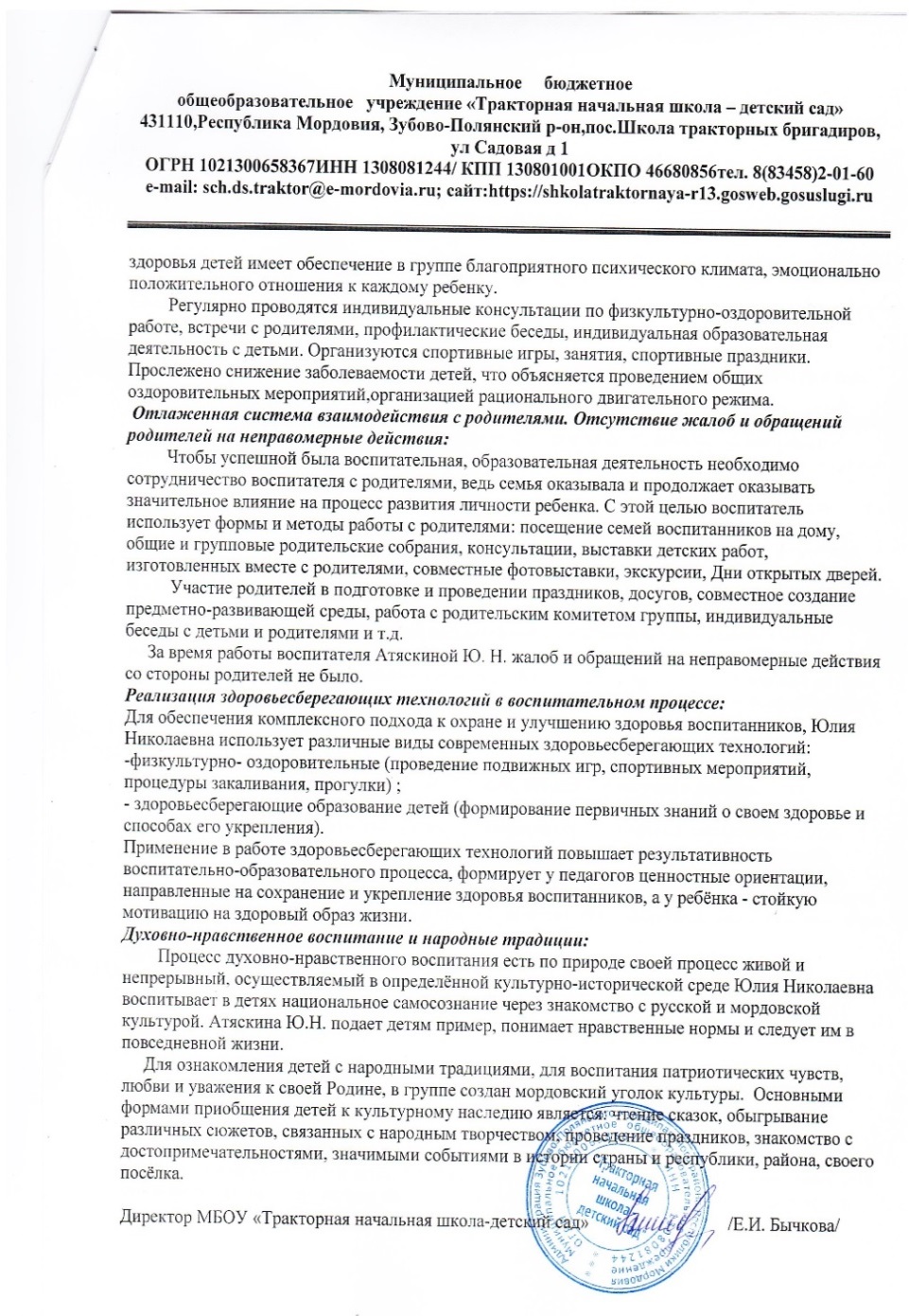 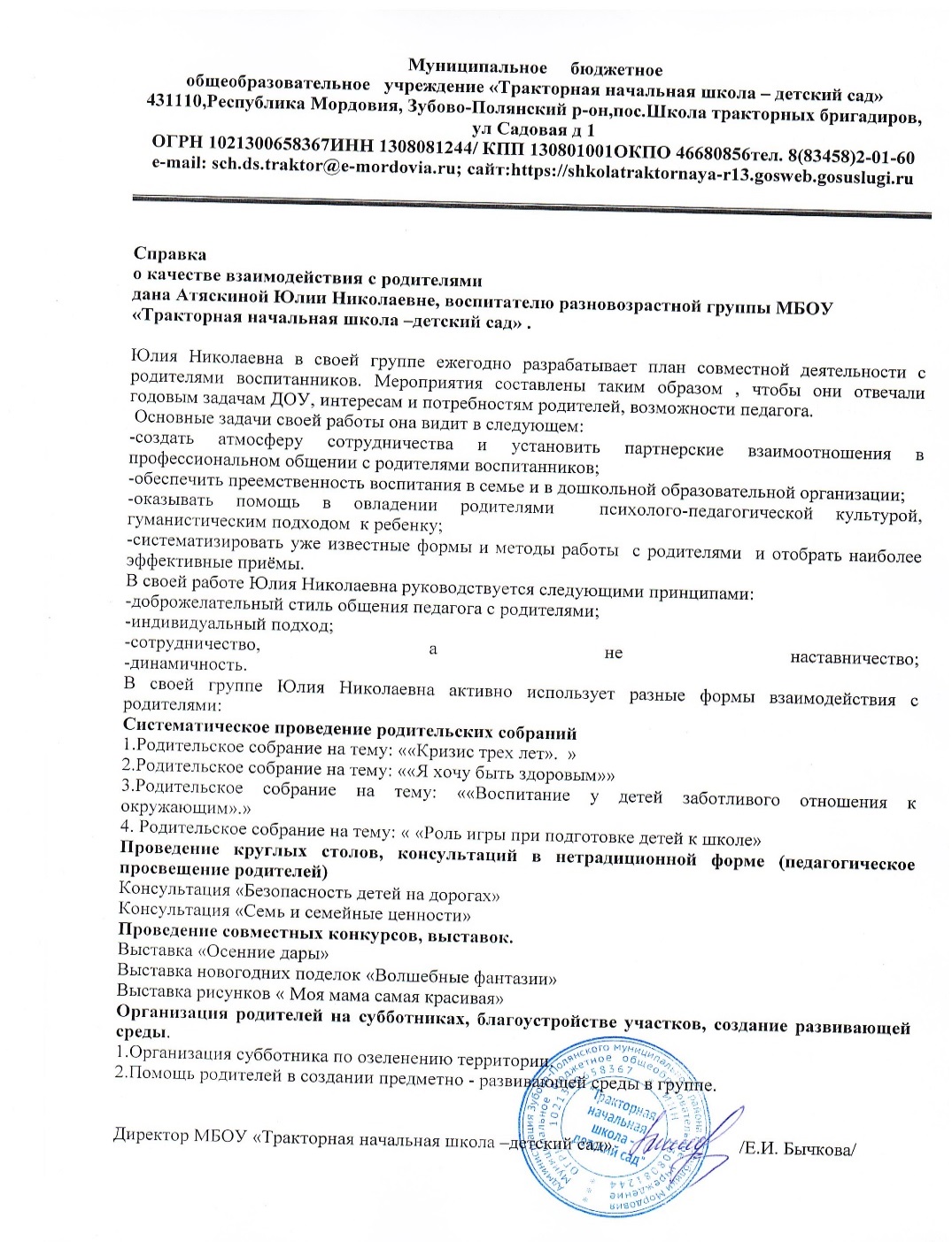 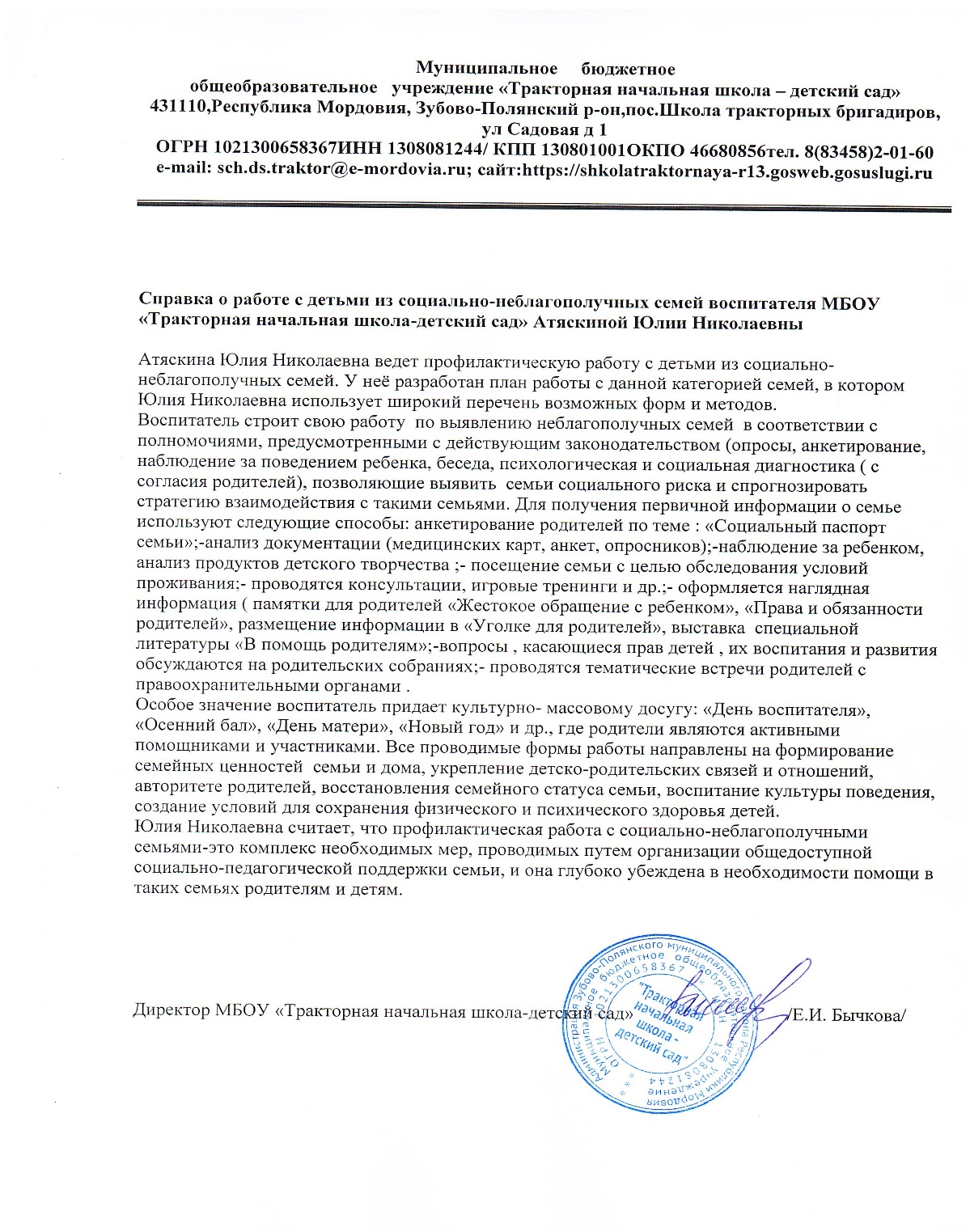 13. Участие педагога в профессиональных                              конкурсах
Муниципальный уровень - 1

Республиканский уровень- 0

Российский уровень-  0

Международный уровень (интернет)-конкурс -  1
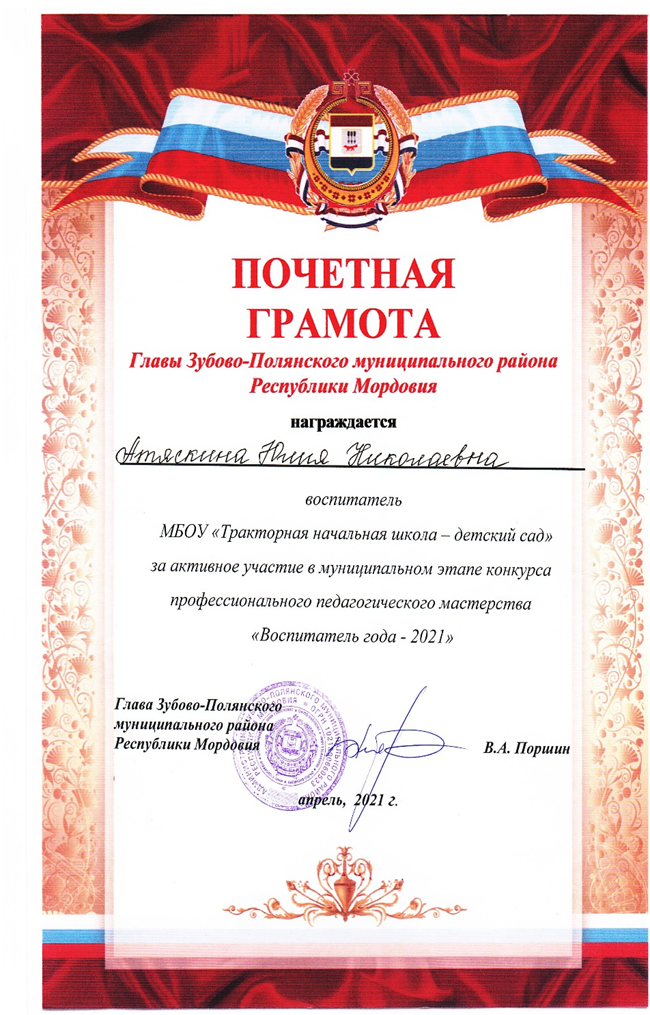 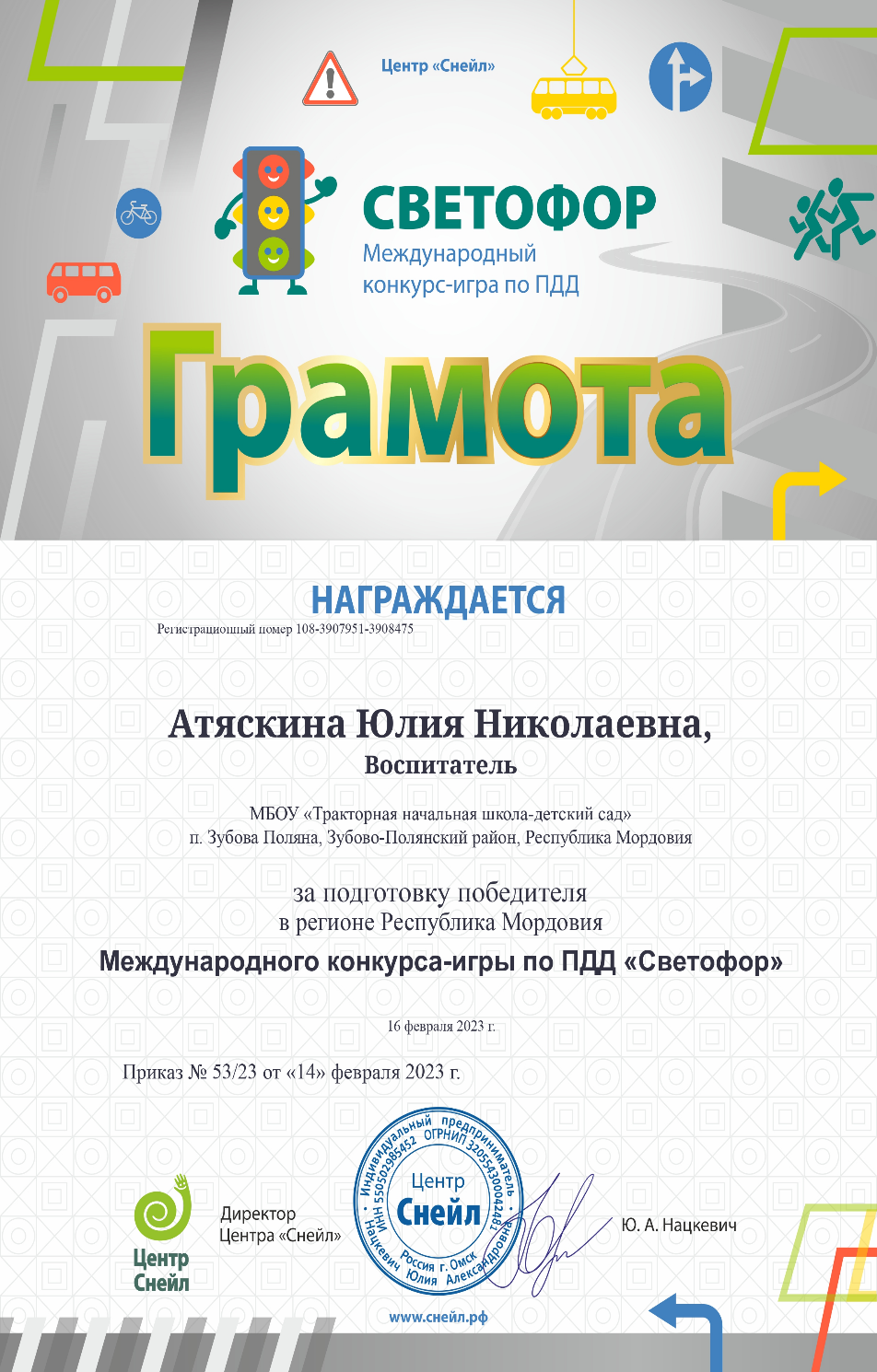 14.Награды и поощрения
Муниципальный уровень - 3

Республиканский уровень - 0

Российский уровень -  1
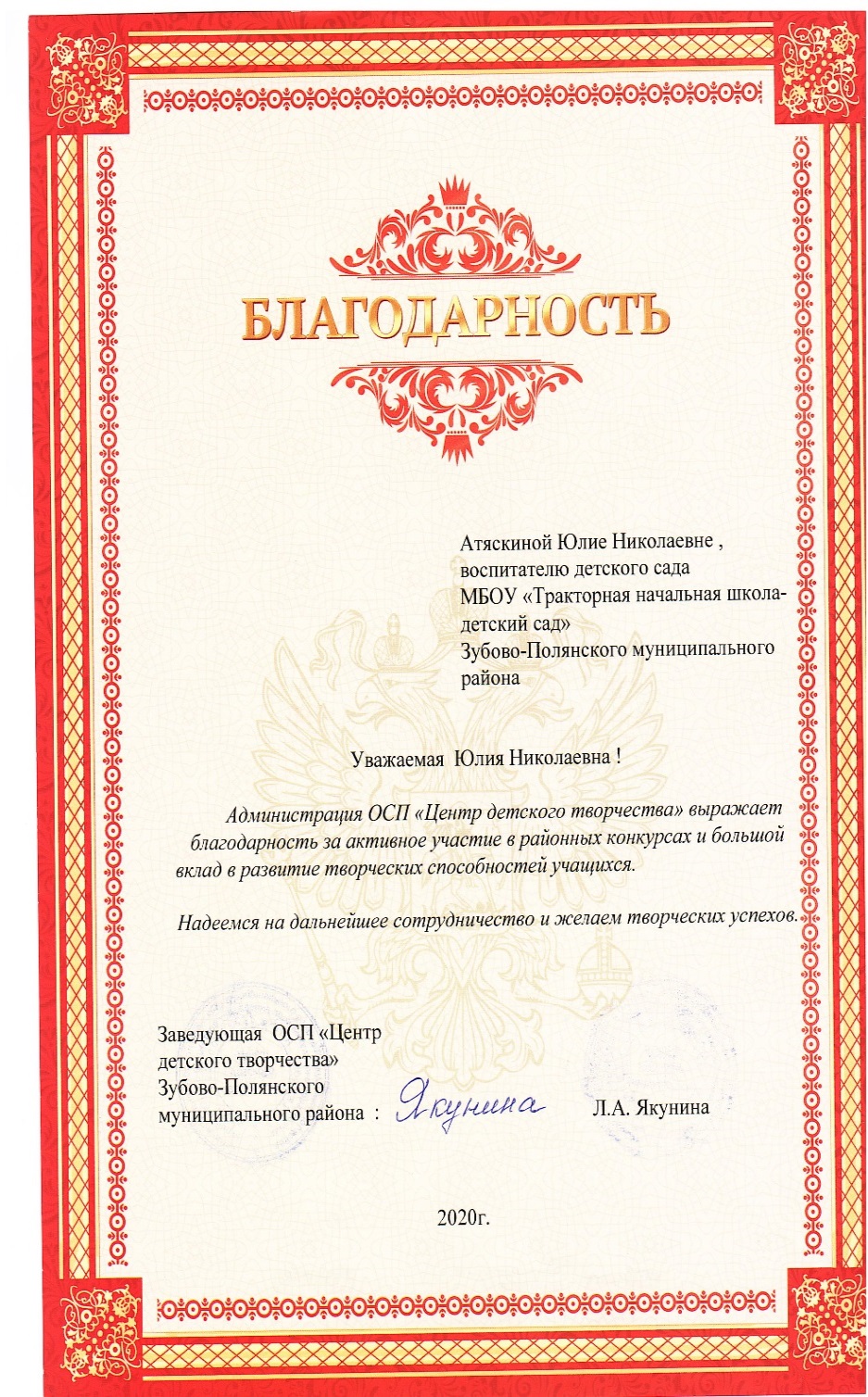 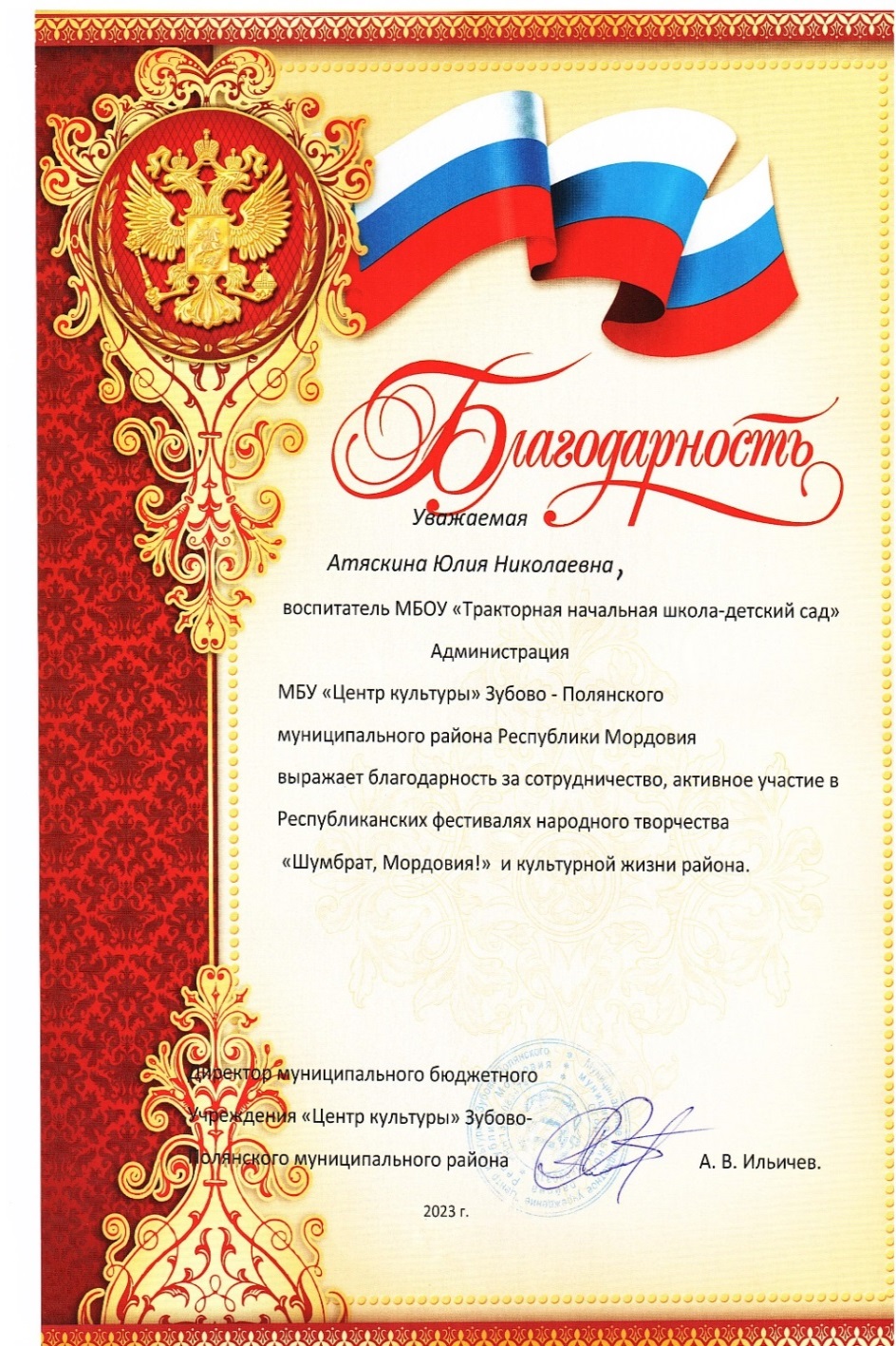 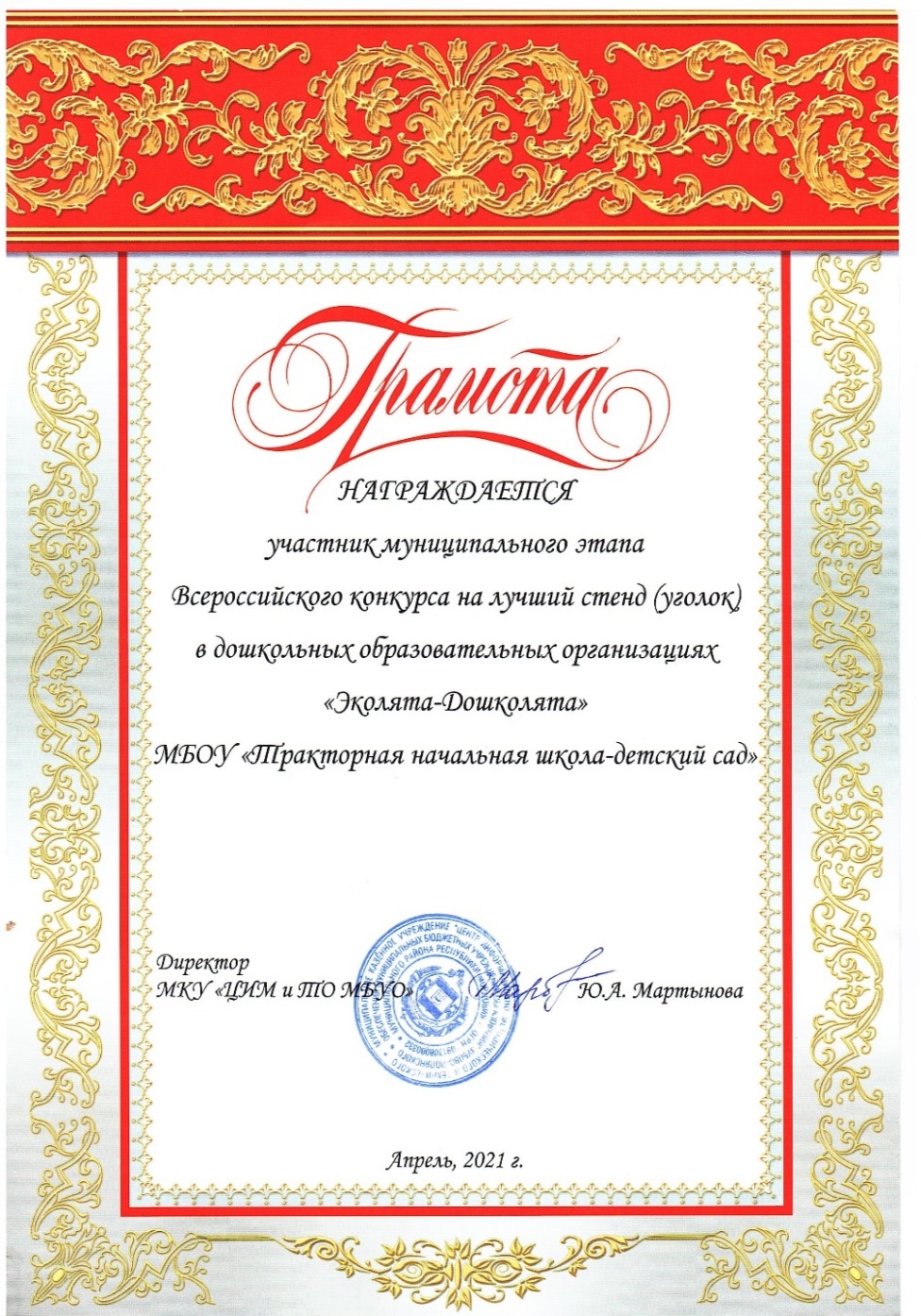